Figure 4 Diagram of an average meerkat group at the Ranch showing the different categories of status, sex, and ...
Behav Ecol, Volume 14, Issue 4, July 2003, Pages 472–480, https://doi.org/10.1093/beheco/arg040
The content of this slide may be subject to copyright: please see the slide notes for details.
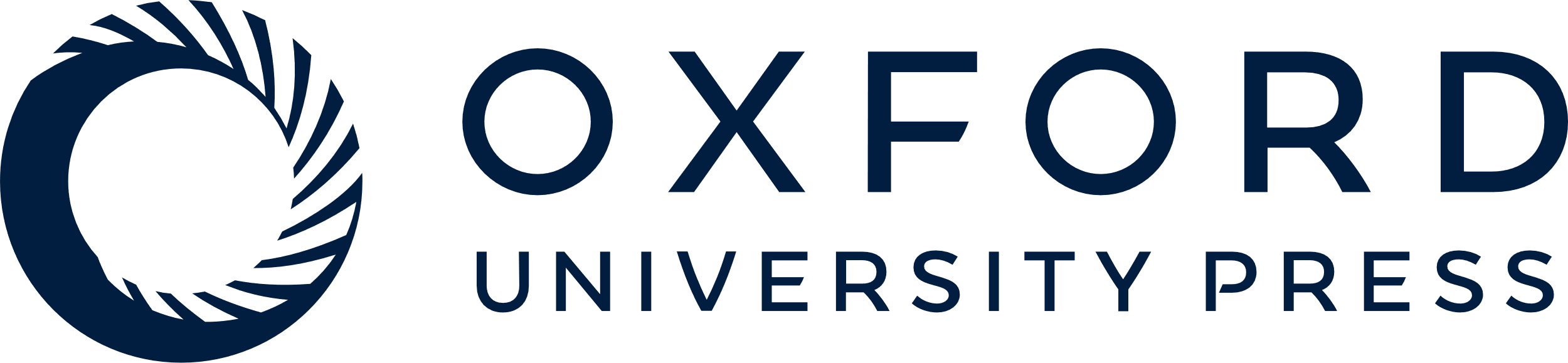 [Speaker Notes: Figure 4 Diagram of an average meerkat group at the Ranch showing the different categories of status, sex, and dispersal and relatedness between different categories


Unless provided in the caption above, the following copyright applies to the content of this slide: International Society for Behavioral Ecology]